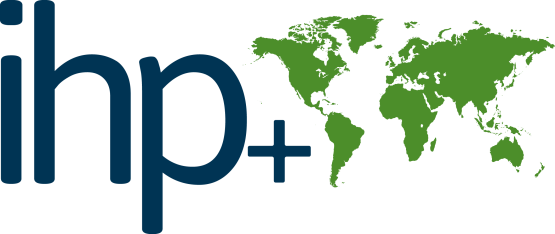 Health System Financing:  Harmonisation and Alignment
David B Evans, Director
Health Systems Governance and Financing
Areas for Harmonisation and Accountability in Health Financing
Health Financing Policy Development: Technical and Policy Support to countries: P4H Network
Fund Flows
How much is required:  Costing national (or sub-national) plans and strategies
Tracking use of funds:  who spends, on what, for whom?  Links to results – health accounts 
Complements public financial management
The roles of costing and resource tracking in the planning process
Essential information for Effective Implementation and Accountability/Governance
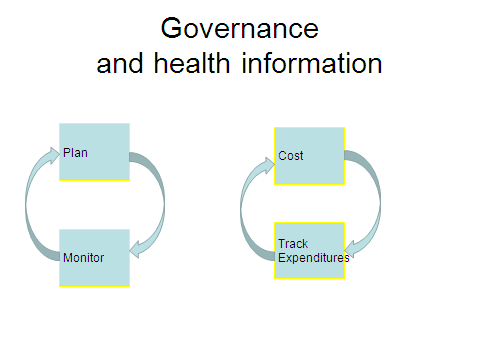 3
OneHealth Tool Development
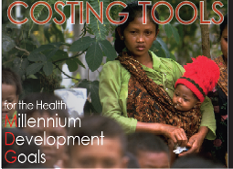 2008: a meeting in Senegal reviewed 13 commonly used tools
Agreement to develop a joint UN model.
Inter-Agency Working Group on Costing (IAWG-COSTING) established in 2008 (WHO, UNICEF, WB, UNAIDS,  UNFPA, UNDP).
Partner support:
The Global Fund to fight Aids, TB and Malaria, The Global Health Workforce Alliance, The Health Metrics Network, Bilateral agencies, IHP+,  have provided funding and technical support. 
Other partners: UNIFEM and projects like USAID deliver, Optimize provide technical inputs.
Health Planners in Country Reference Group provide technical and user related inputs into model development (Burkina Faso, Cap Verde, Ghana, Mali, Mauritania).
4
Who is using the OneHealth Tool?
Global publications
Various analysis published in e.g., the Lancet, including:
Commission for Investing in Health
WHO/PMNCH Global Investment Framework for women's and children's health
Country planning
Ministries of Health
WHO
UNFPA
USAID (HPP)
GFATM
Independent consultants (trained)
Futures Institute + Futures Group
Who is supporting the development of the OHT?
Inter-Agency Working Group on Costing (IAWG-COSTING) established in 2008 (WHO, UNICEF, WB, UNAIDS,  UNFPA, UNDP). UNWOMEN  have since joined the group.
Partner support: The Global Fund to fight Aids, TB and Malaria, The Global Health Workforce Alliance, The Health Metrics Network, Bilateral agencies, IHP+,  have provided funding and technical support. 
Other partners: and projects like USAID Deliver, etc.,  provide technical inputs.
[Speaker Notes: HPP : health policy project]
OneHealth Tool: Application in country
This includes countries that have undertaken trainings and are about to commence applications. 
Countries in bold have completed the application. Updated November 10, 2014.
Specific programme focus:
China (maternal and child health)
Ethiopia (reproductive health focus)
Malawi (maternal and child health)
Morocco (maternal and newborn health)
Nigeria (strategic malaria plan).
Nigeria (HIV/AIDS plan). 
Paraguay (national condom program )
Papua New Guinea (national plan for child, maternal and newborn health)
Rwanda (HIV/AIDS strategic plan)
Senegal (national investment plan)
Sri Lanka (national and sub-national MCH and nutrition plan)
Zambia  (malaria and child health)
Viet Nam (maternal and child health)
Health sector wide :
Angola 
Benin (2012-2015)
Botswana 
Burkina Faso (2011-2013)
Cape Verde (2012-2016)
Chad
DRC
Ethiopia
Gambia
Haiti
Kenya  (2012-2017)
Lesotho (2013-2017)
Liberia (2011-2021) 
Madagascar
Malawi
Mozambique (2013-2017)
Sudan (2012-2016 )
South Africa: two provinces
Tanzania / Zanzibar
The roles of costing and resource tracking in the planning process
Essential information for Effective Implementation and Accountability/Governance
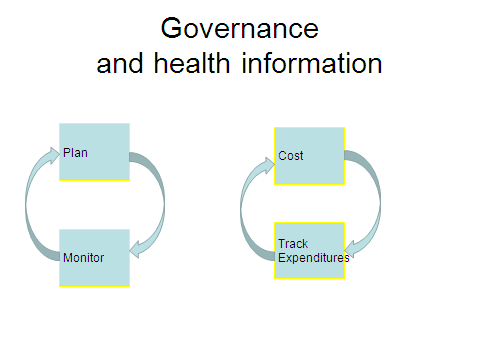 7
Health Accounts CURRENT expenditure dimensions
Consumption
Functions (HC) and Beneficiaries:
Age, Gender, Disease, Subnational level
Health Care
Financing
Production
Providers (HP)
Inputs (FP)
Funding (FS, FS.RI)Purchasing (HF, FA)
Expenditure by Disease/Health Problem - High-level agreement
February 2014, disease specific partners and funders (UNAIDS, UNFPA, Global Fund, GAVI, Gates, WHO disease departments agreed to integrate all resource tracking work to strengthen quality of results and rationalize costs
Health accounts becomes the platform for tracking disease/condition expenditures (1 tool)
agreement extended to other finance tracking work: facility-based costing and tracking future funding
Health accounts results become a public good
PRODUCTION TOOL (HAPT)
HAPT offers an organized & sustainable tracking system
built in SHA 2011 classifications
countries can adjust as long as they remain within the framework
expenditure by disease is now part of health accounts: specific and aggregate data fit together
systematic approach
from setting up the accounts to collecting the data and mapping it, HAPT frames the production and ensures consistency across the years; high user-friendliness
sustainable approach (eliminates redundant steps)
replication of health accounts studies (stability over time)
memorization of mapping between national records coding to SHA 2011 coding => allows for automatic mapping next years
COUNTRY WORK
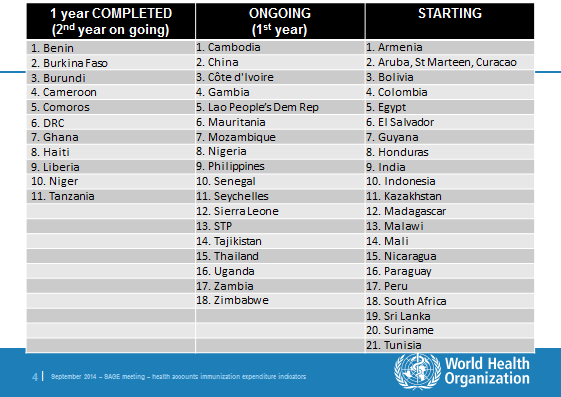 Conclusions
PFM important
Is being complemented by other activities in health system financing where harmonization and alignment is also taking place
Technical and policy support on financing policies and strategies
Costing national health strategies and plans
Tracking national expenditures through health accounts